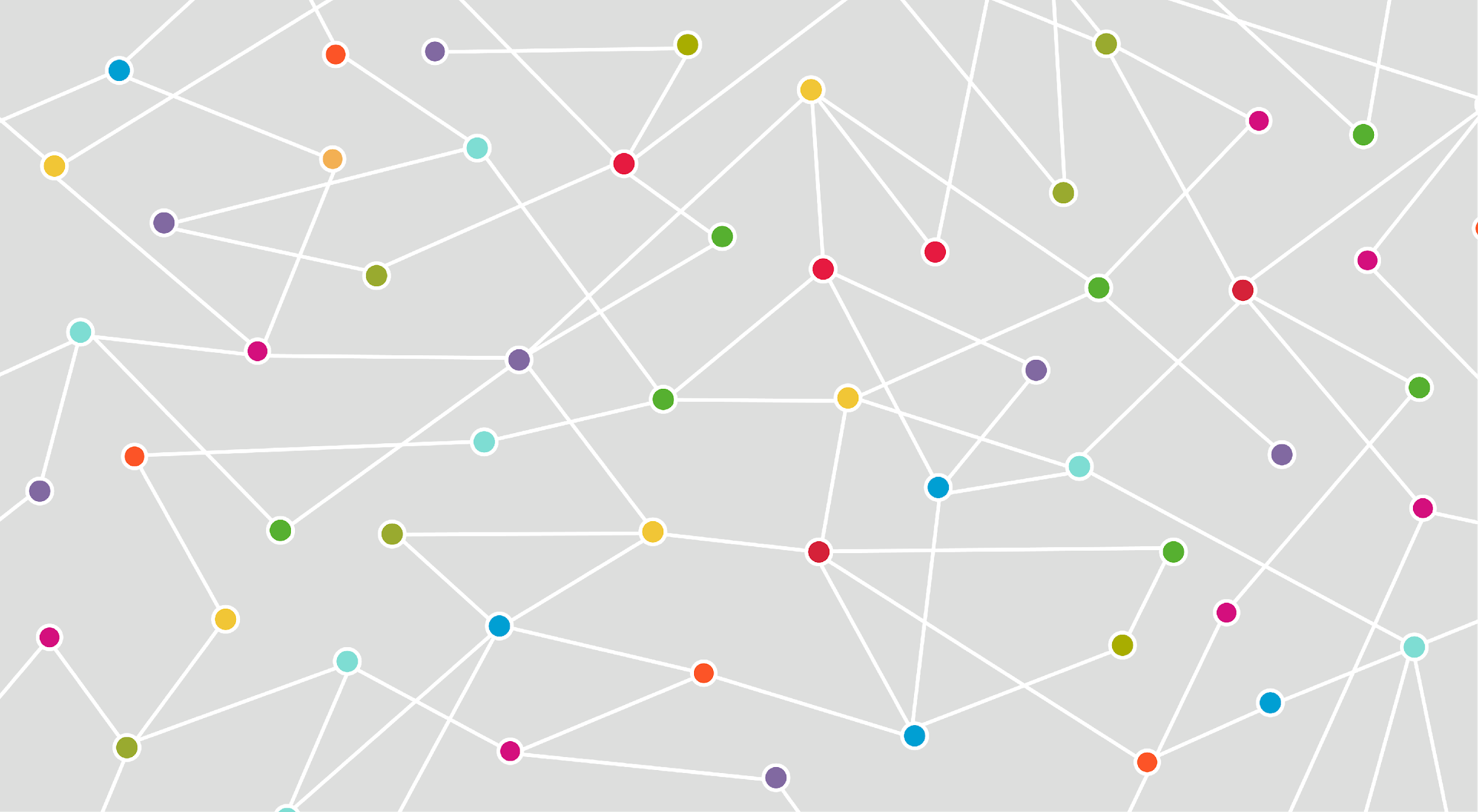 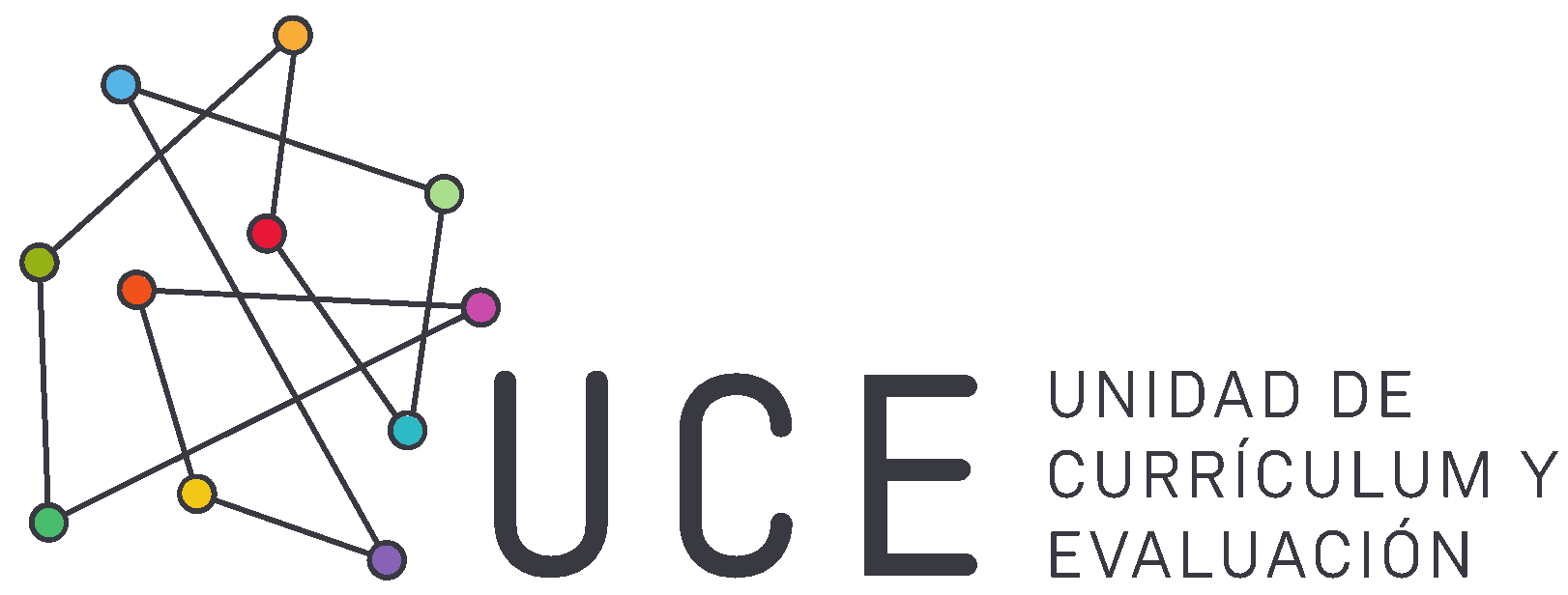 Función potencia
CLASE 4
Función potencia
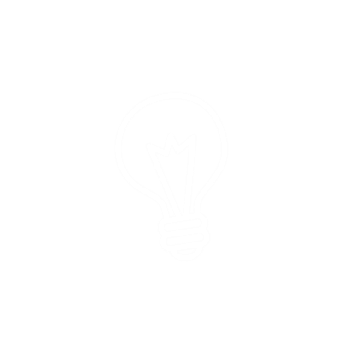 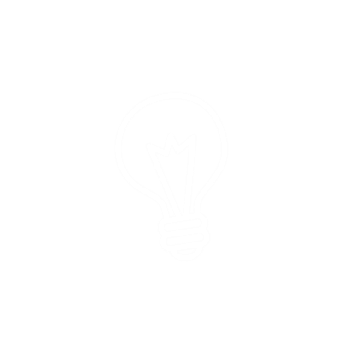 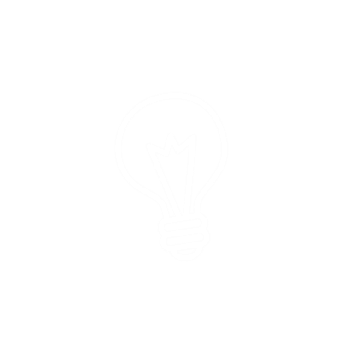 Se llama función potencia a una función del tipo
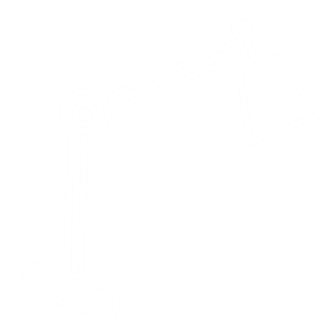 Identifica la función
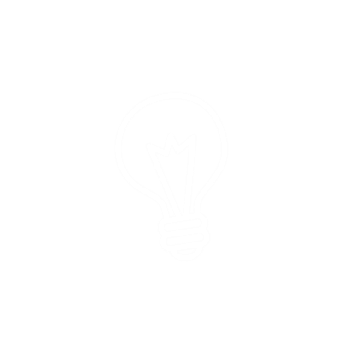 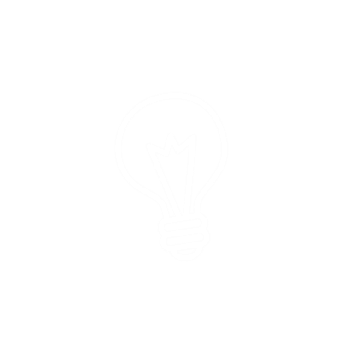 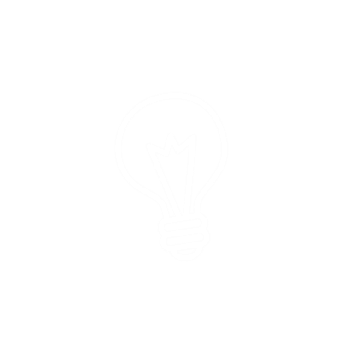 Una función potencia presenta los siguientes valores.




¿Cuál es la función?
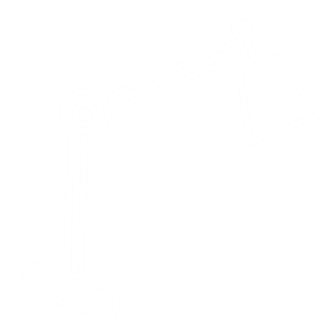 Identifica la función
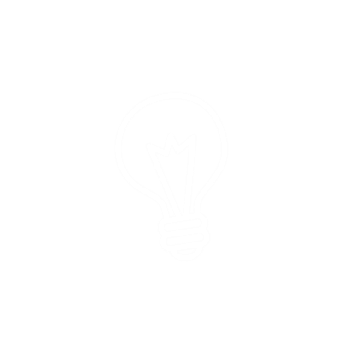 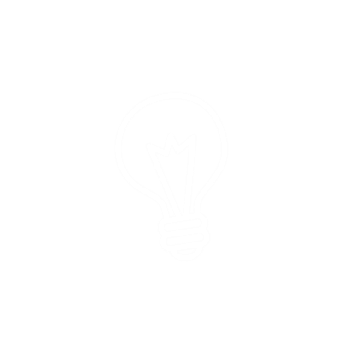 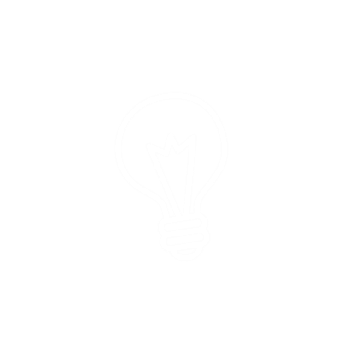 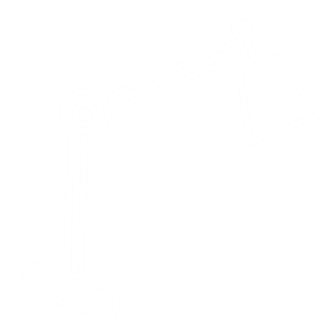 Identifica la función
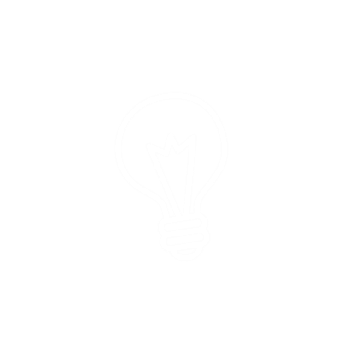 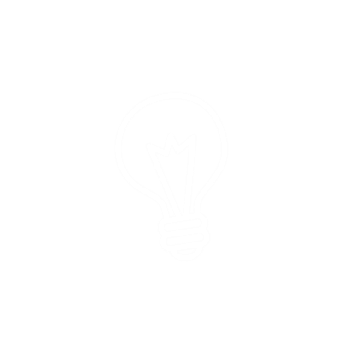 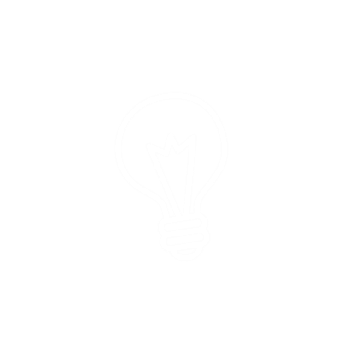 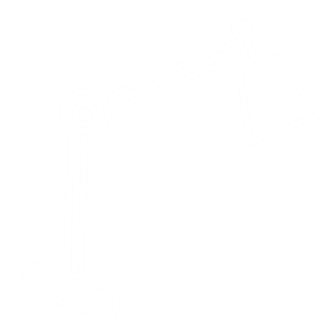 Final
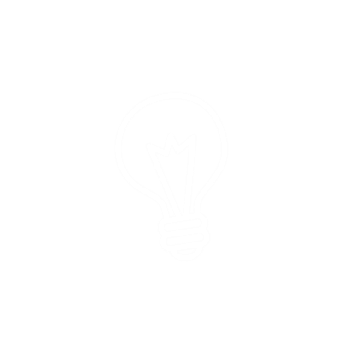 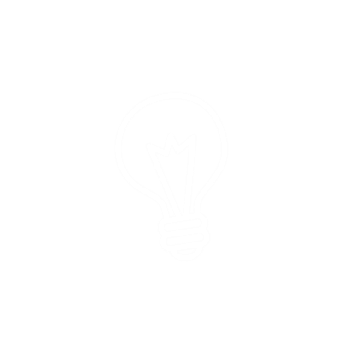 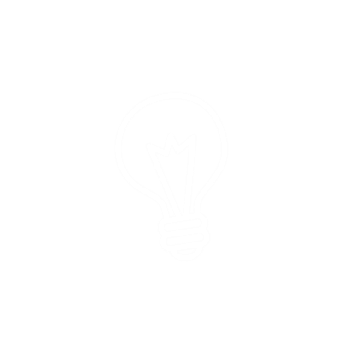 Ahora te toca a ti

Practica lo aprendido, desarrollando la hoja de trabajo de esta clase.
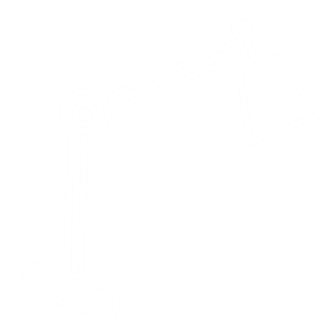